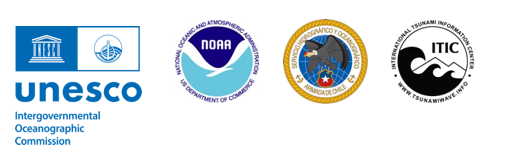 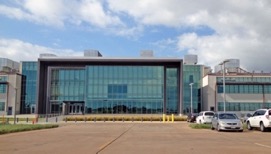 ITIC
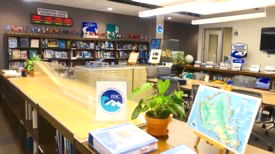 International Tsunami Information Center Caribbean Office (ITIC-CAR) UpdateUpdate for ICG CARIBE EWS Steering Committee MeetingJanuary 27 and 29, 2025
Hawaii Office
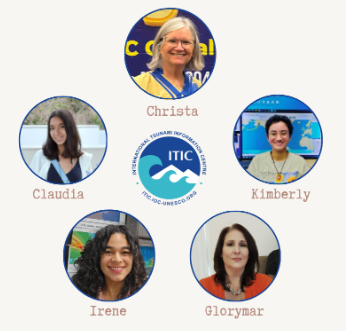 Dr. Laura Kong
Director, ITIC, USA NOAA
		       Christa von                           Cdr. Matías Sifón                     Hillebrandt –Andrade  
Associate Director, ITIC, Chile SHOA                                    Deputy Director, ITIC, USA NOAA
Manager, ITIC Caribbean Office
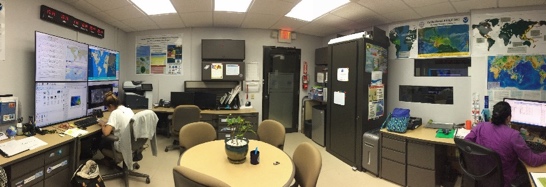 Puerto Rico Office
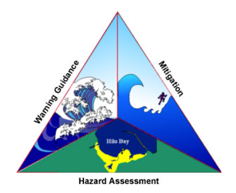 ITIC Services – supporting the CARIBE EWS
UNESCO/IOC Tsunami Ready with USAID Funding
Implementation in Countries
Recently Completed (2023-2024) Projects in Barbados, Dominica, Saint Lucia, Saint Vincent and the Grenadines, Cayman Islands (Hazard Assessesment and Training)
Current Projects in Anguilla, Antigua and Barbuda, Belize, Dominica,Honduras and Saint Lucia
Implementation of CARIBE EWS Tsunami Ready Pilot Survey with NOAA Lapenta Scholar 
Tsunami Ready Summit TBC – 2025
Regional Tsunami Ready Facilitator to be based at CTIC (Coming Soon)
CARIBE WAVE and Tsunami Exercises
Support Conduct through the Development of Handbooks, Presentations, Reports, Surveys, Promotion since 2011
Proposed MG 86 Training TBC 2025 (with USAID funding)
2
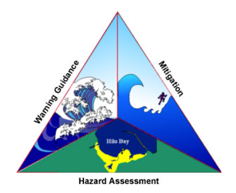 ITIC Services – supporting the CARIBE EWS (Cont)
Develop and Provide Training
Ocean Teachers Global Academy Tsunami Awareness Course – self paced https://oceanexpert.org/event/4369 
Ocean Teachers Global Academy Tsunami Ready Course w/IOTIC – self paced https://oceanexpert.org/event/4610 
In person Tsunami Awareness and Response
ITP Chile (2024) and Hawaii TBC (2025) – support for CARIBE EWS by USAID
Decision Support Services
In case of real event support decision support
Training, presentations and videos on PTWC Tsunami Services and Products
Inventory and Survey on Tsunami Warning Communication Systems (WG 3)
Updated with Secretariat on TWFP, NTWC and TNC Contact Information
Support for operation and reporting of Sea Level and Seismic Stations including publication "Characterizing Sea Level and Barometric Disturbances in the Caribbean and Adjacent Regions from the Hunga Tonga-Hunga Ha’apai 2022 Eruption" in Journal Ocean and Coastal Research (Jelis Sostre et al, 2024)
3
ITIC – Info Services and Products
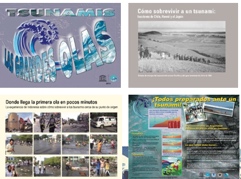 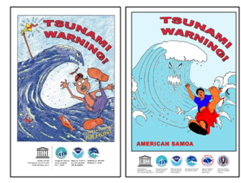 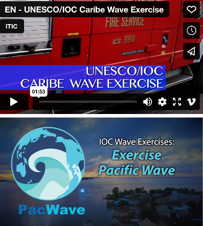 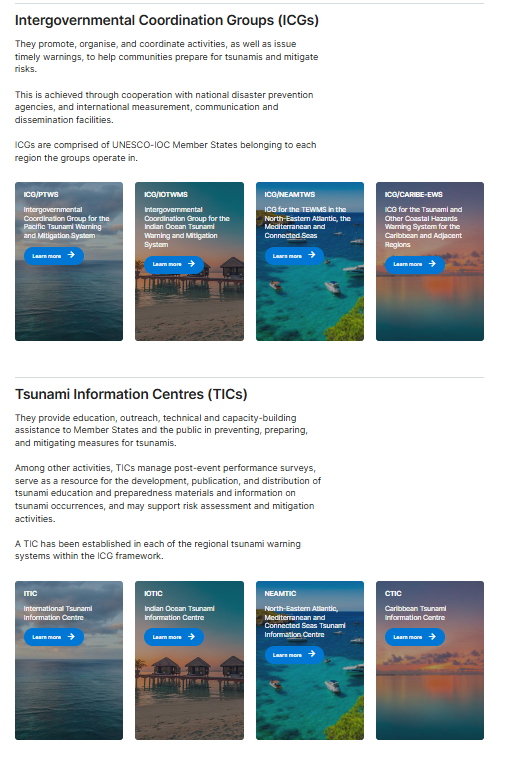 Web Site – from ITIC to UNESCO/IOC
Compile Technical Information
Vertical Evacuation 117 references
Ports and Harbors 100 references
Develop International Manuals and Guides
SOPs, Evac Planning, Intl / Community Exercises
Create Education, Awareness Materials
Tsunami Glossary – update to 2023
ITIC-NCEI Hazard Posters - update to 2022 
Updated CARIBE EWS Tsunami Brochure
Updated CARIBE EWS Safety Rules
Post-Event Response – event IDSS
Post-event Hunga-Tonga-Hunga-Ha'apai Tsunami
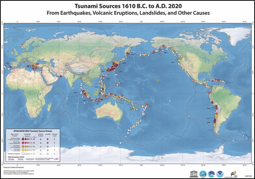 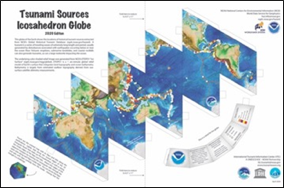 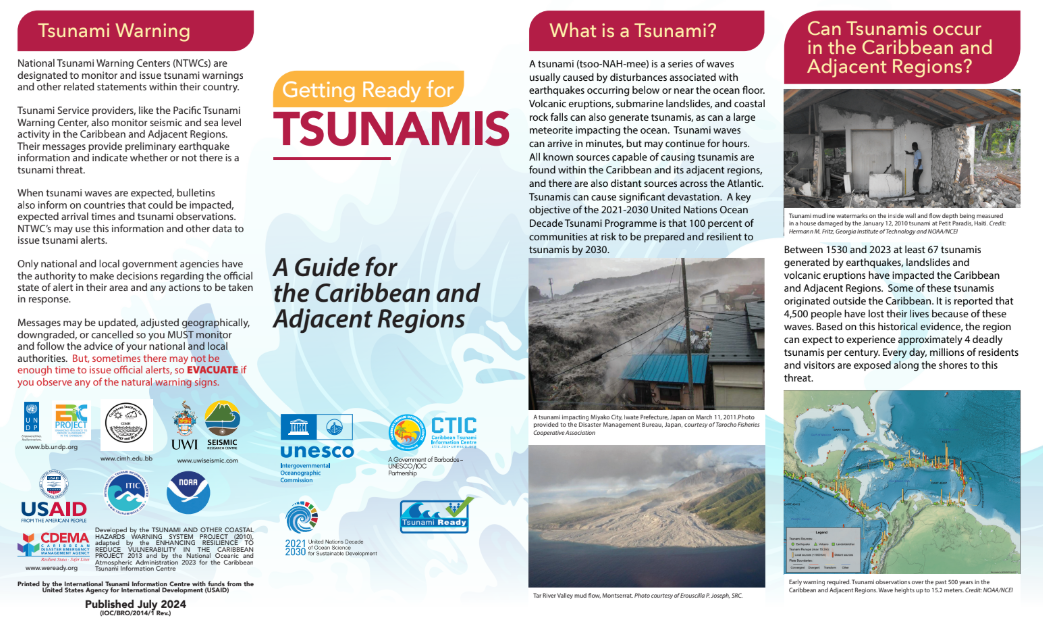 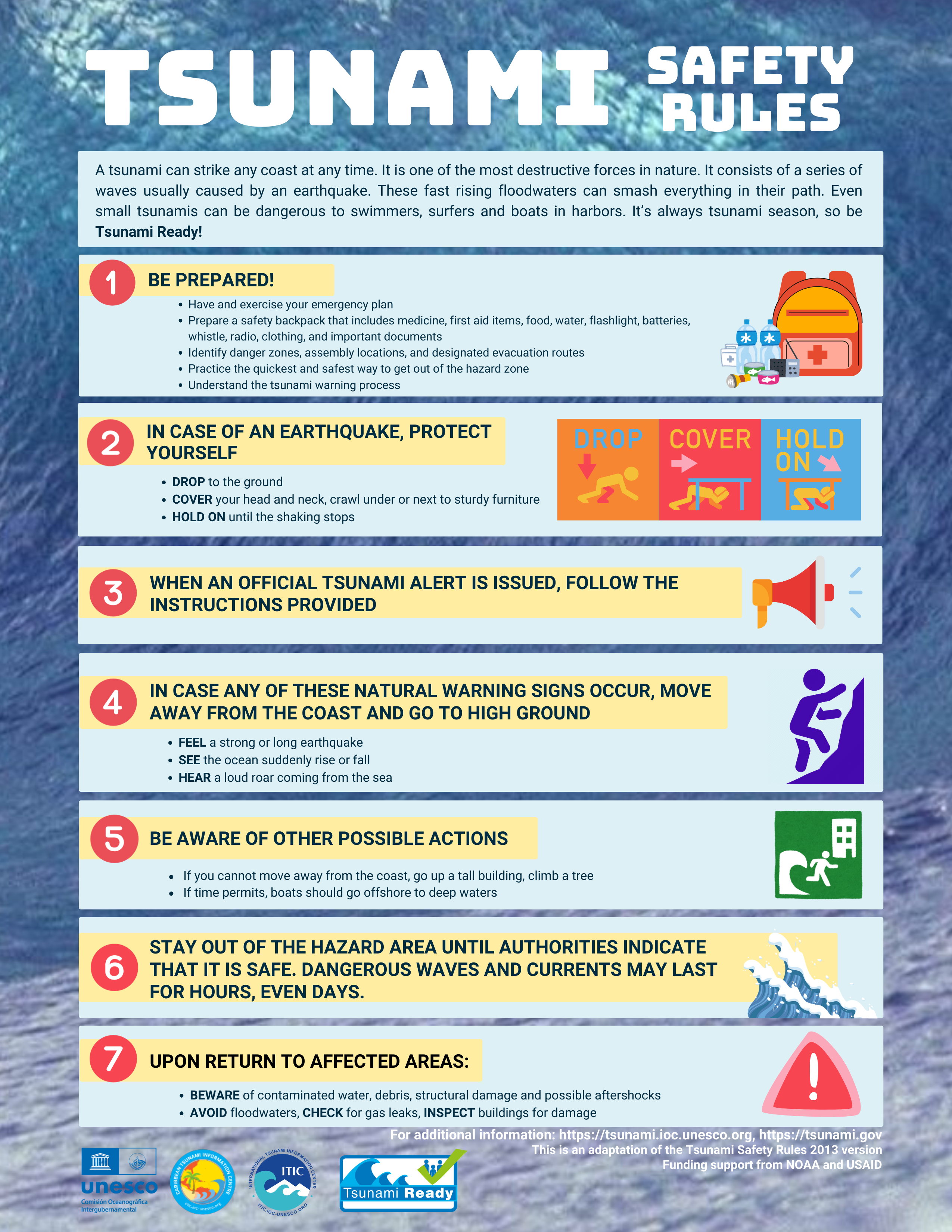 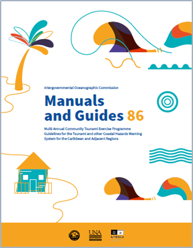 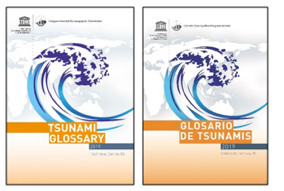 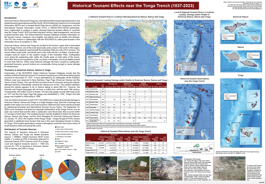 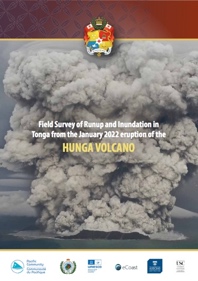 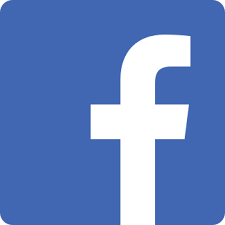 Tsunami Safety for the Blind
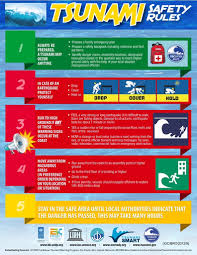 Tsunami Safety Rules flyer in Braille (English/Spanish)

Testing the flyer and collecting feedback from the blind communities in PR.

Braille coloring/story book

Educational activity
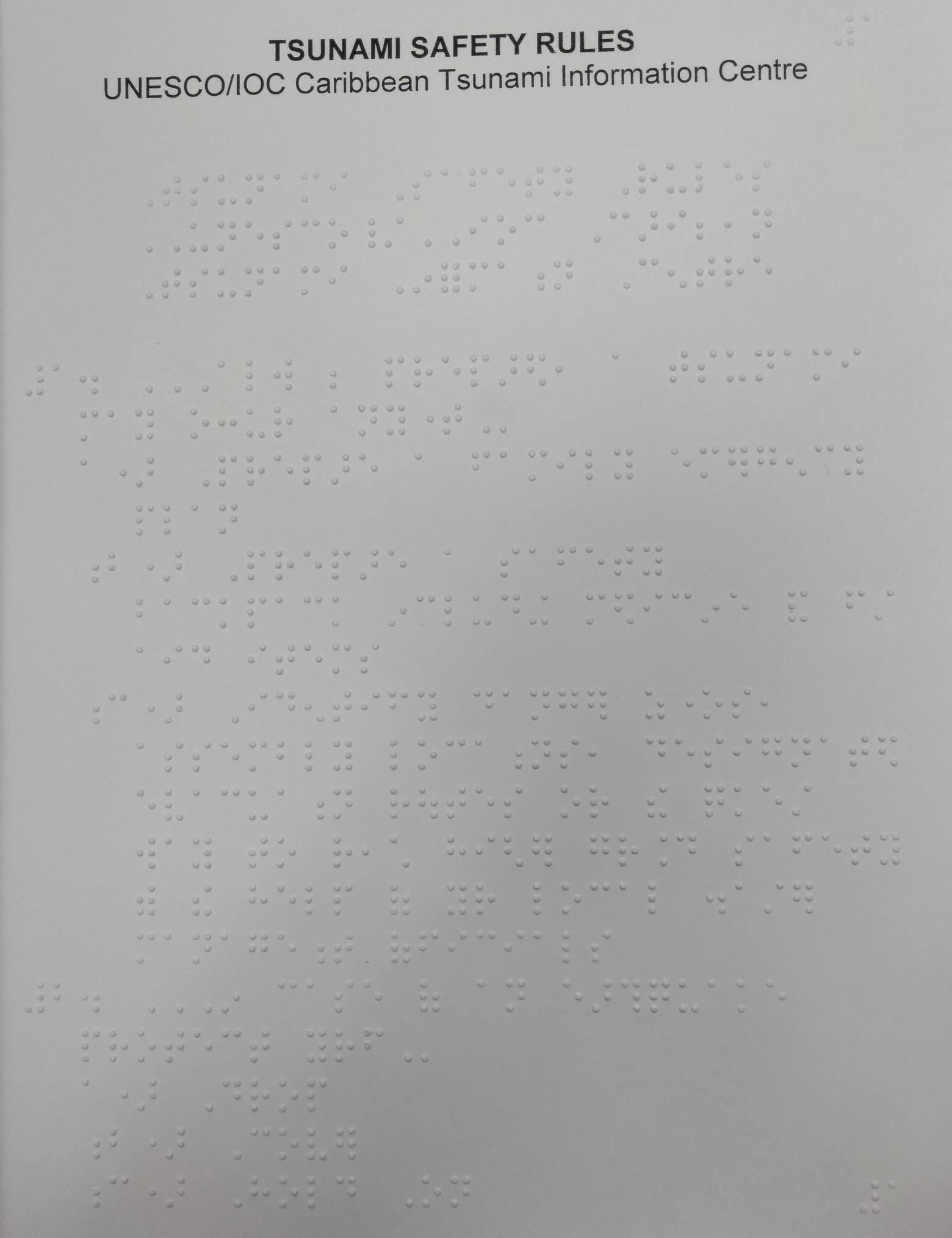 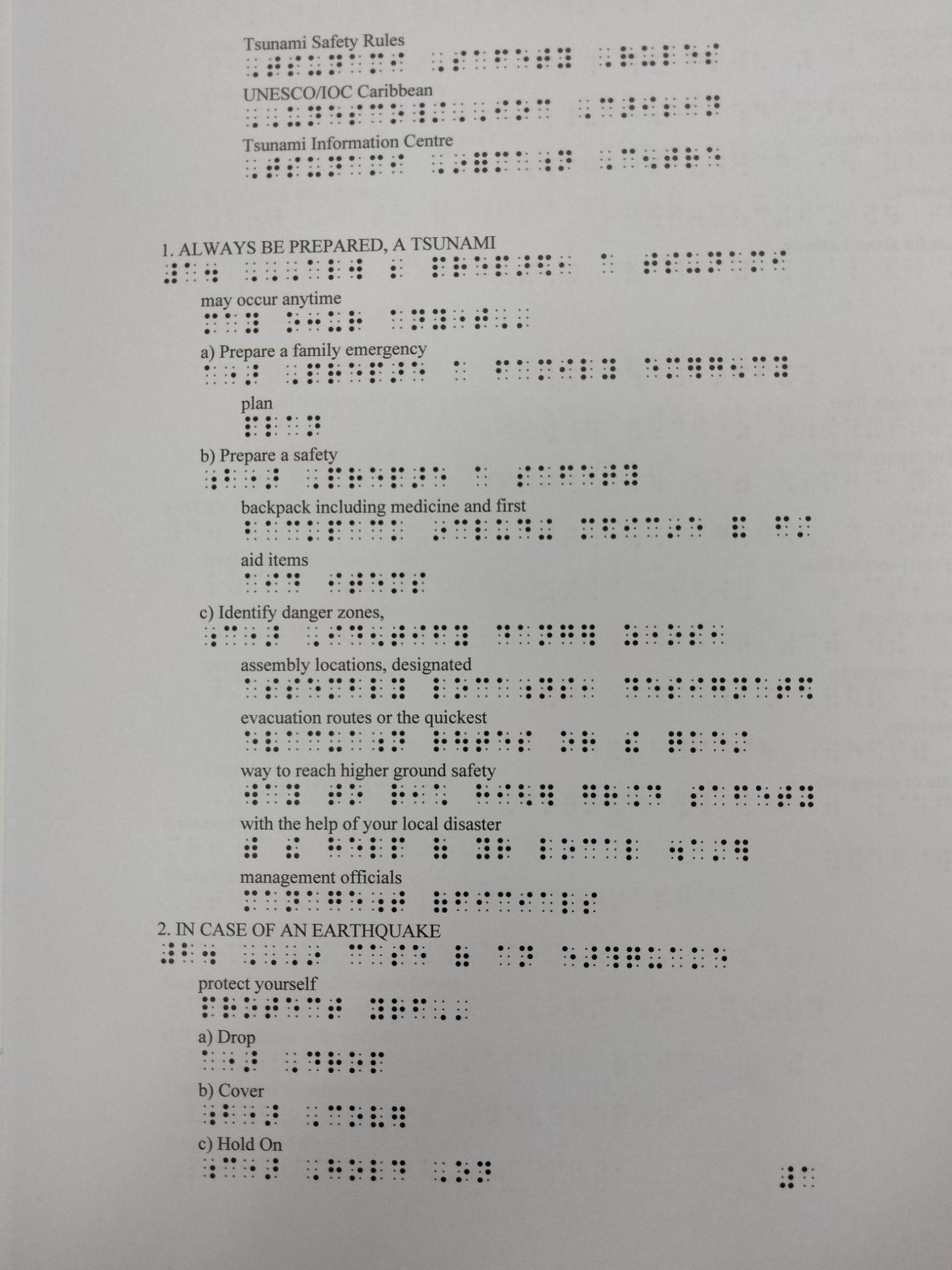 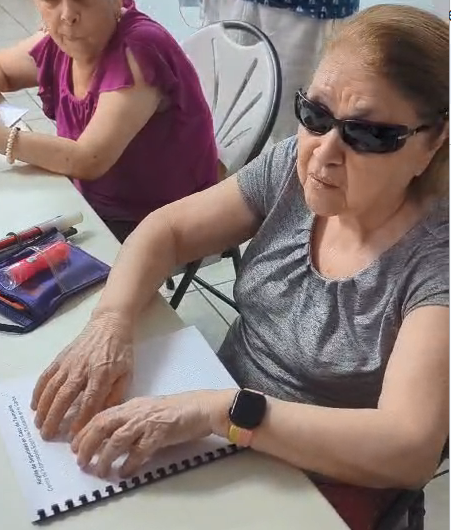 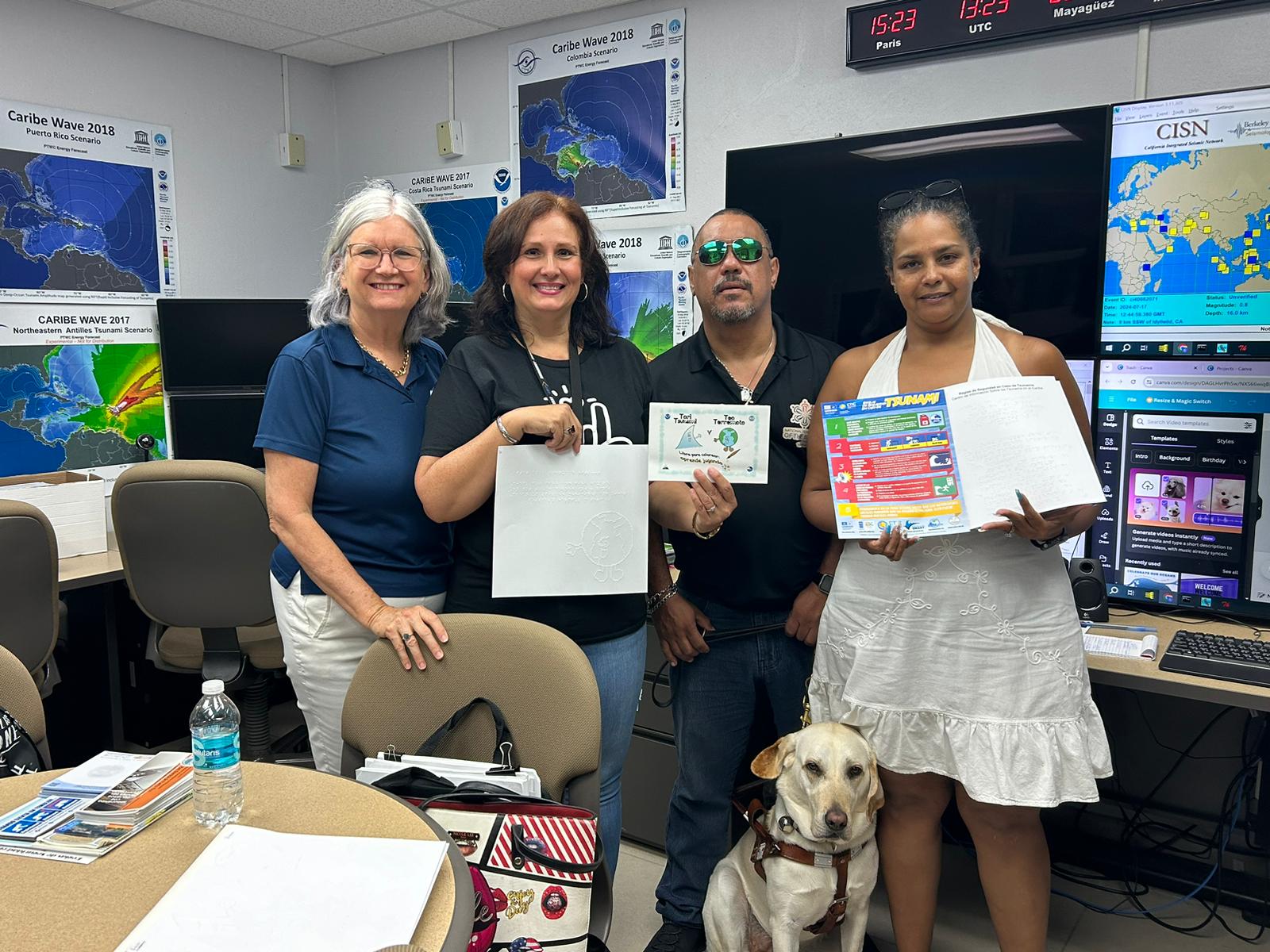 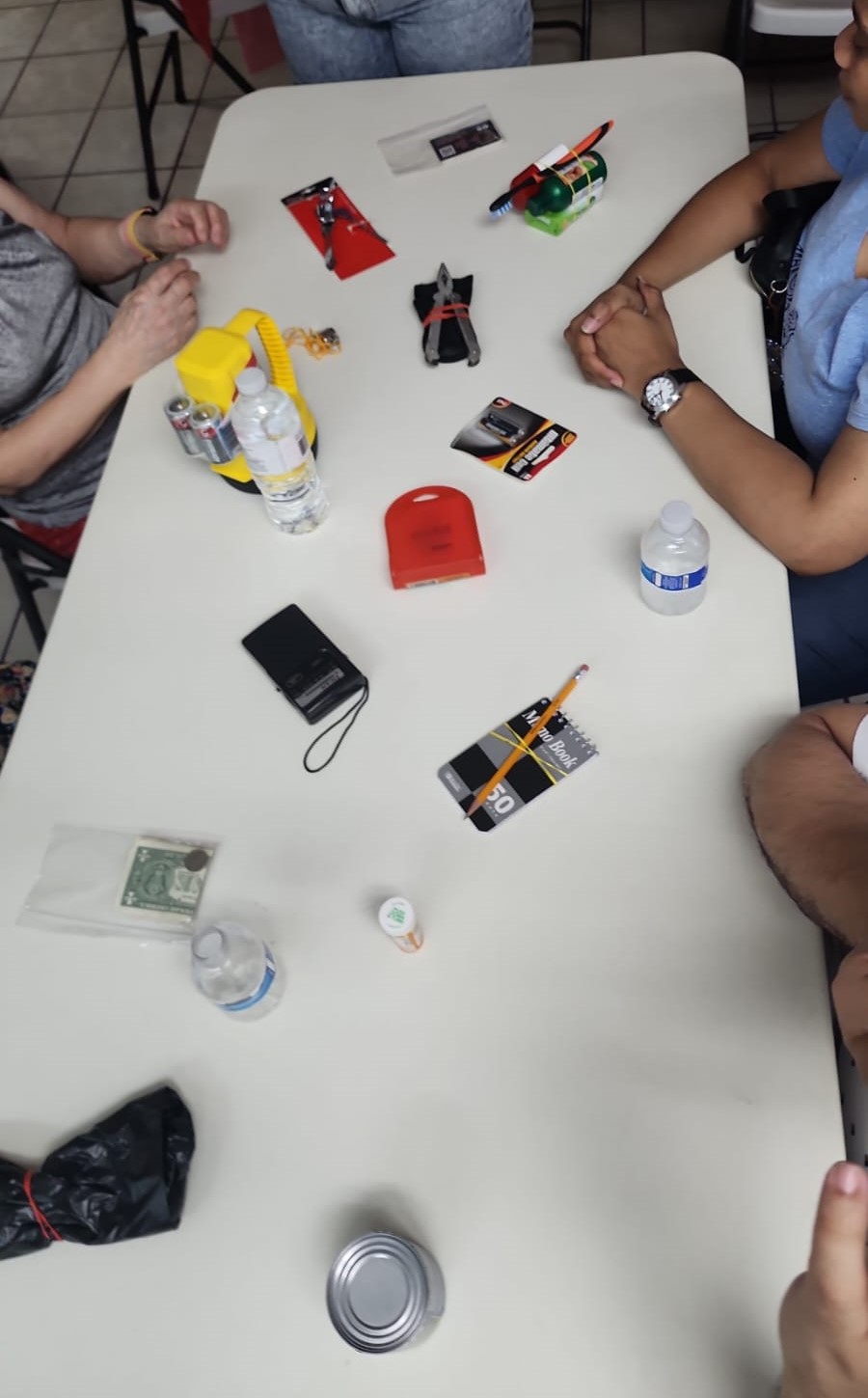 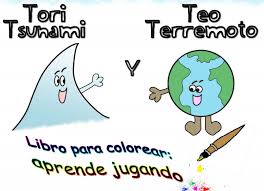 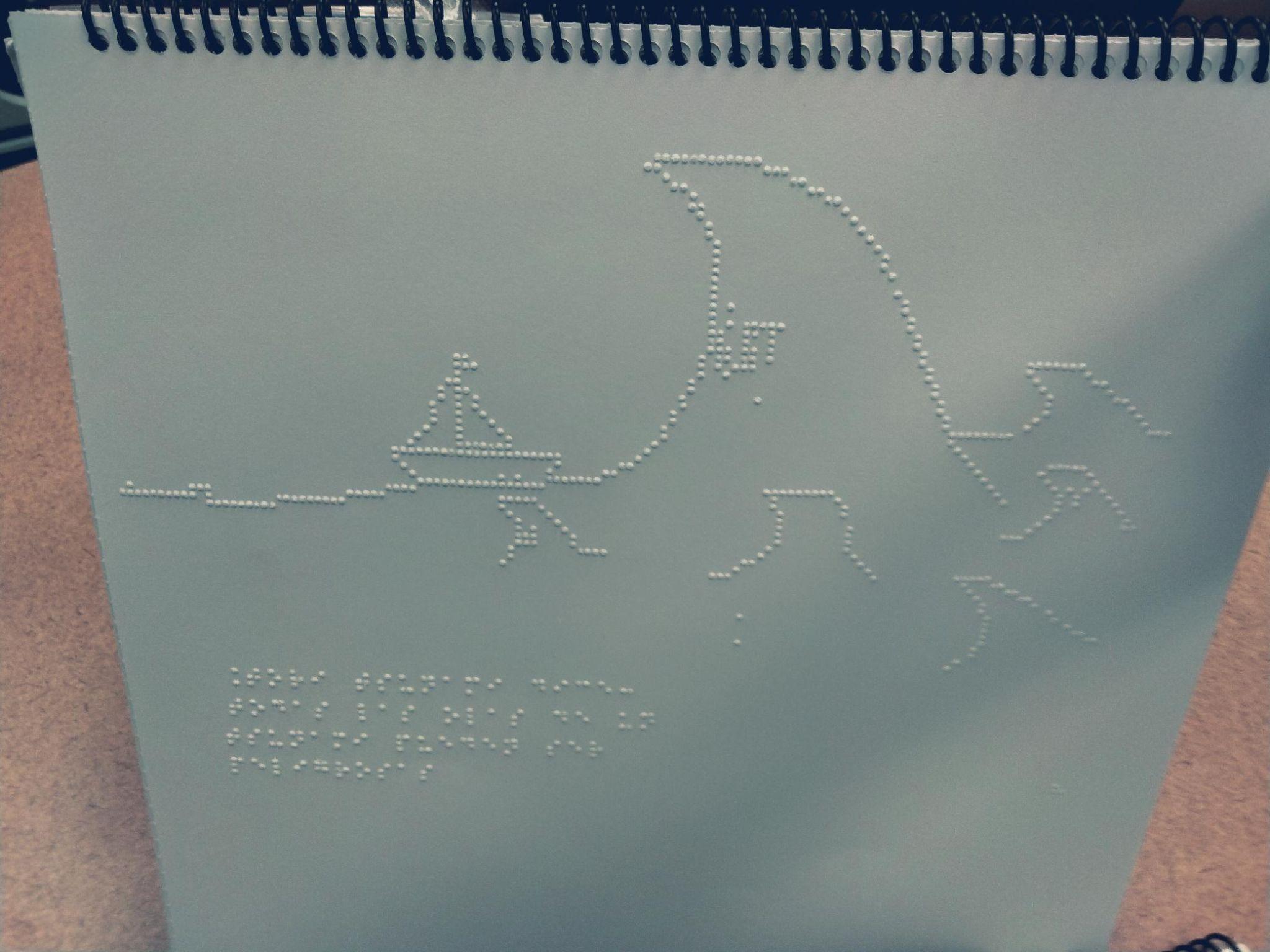